История космонавтики
[Speaker Notes: Оригинальные шаблоны для презентаций: https://presentation-creation.ru/powerpoint-templates.html 
Бесплатно и без регистрации.]
«Летательные аппараты»
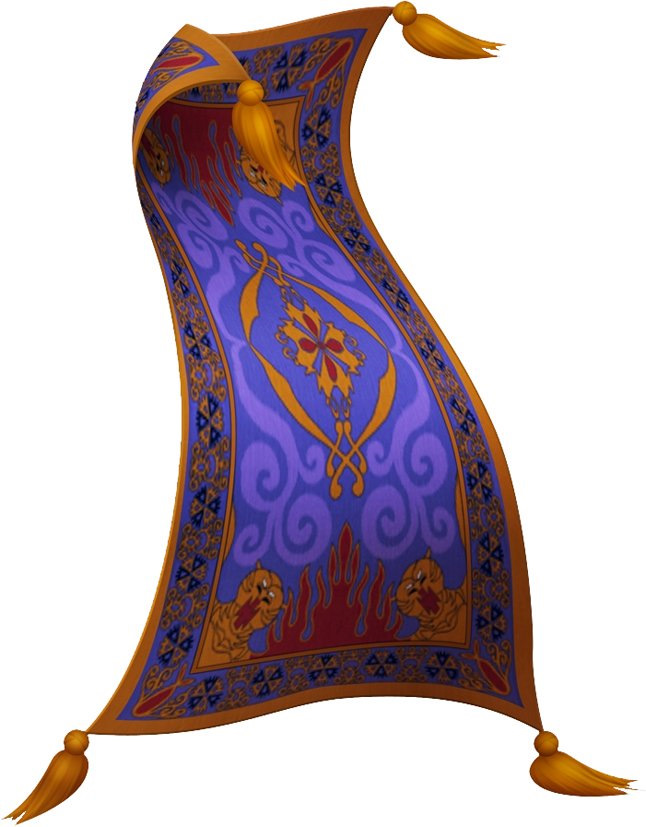 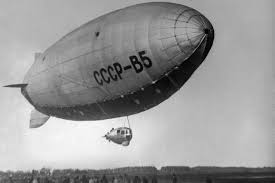 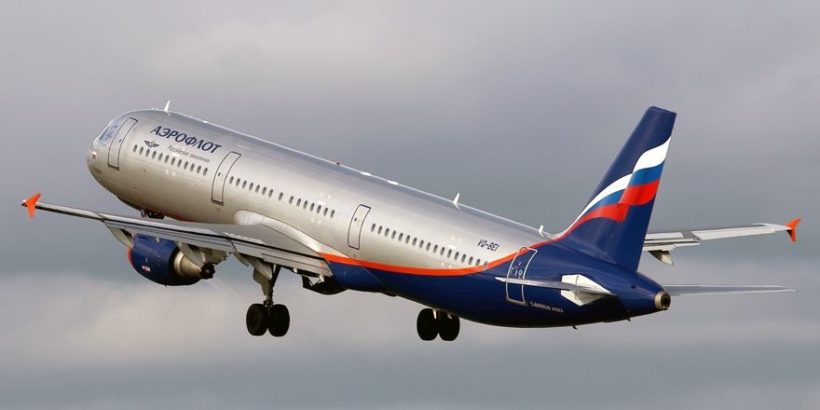 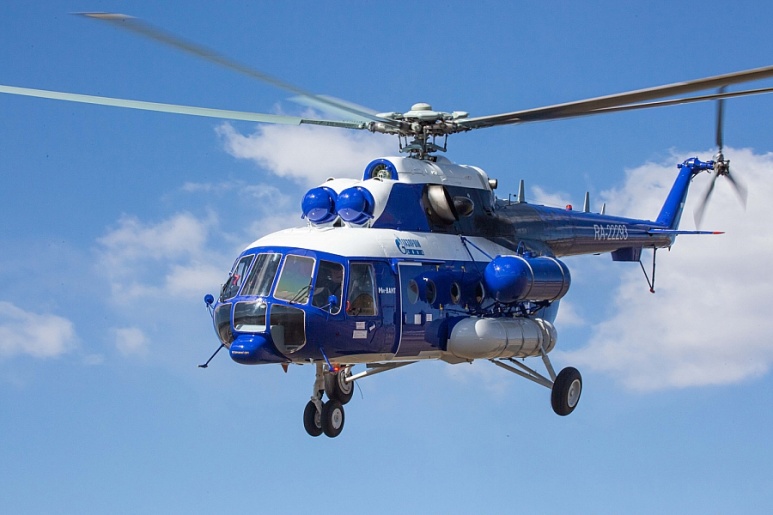 Сегодня на занятии я хочу больше узнать о планетах
Сегодня на занятии я хочу больше узнать о космонавтах
Сегодня на занятии я хочу больше узнать об истории космонавтики
Сегодня на занятии я хочу больше узнать о космосе
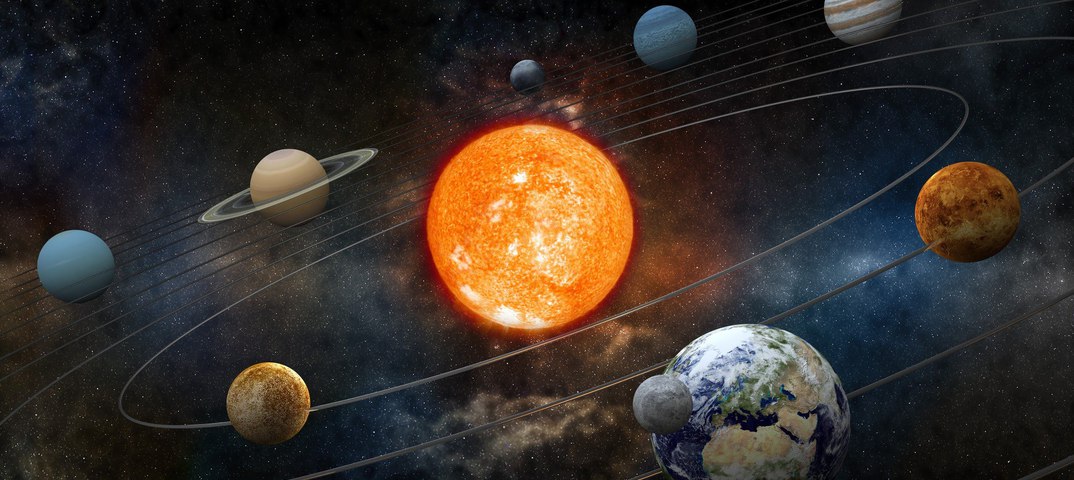 Станция «Планеты»
Меркурий
Венера
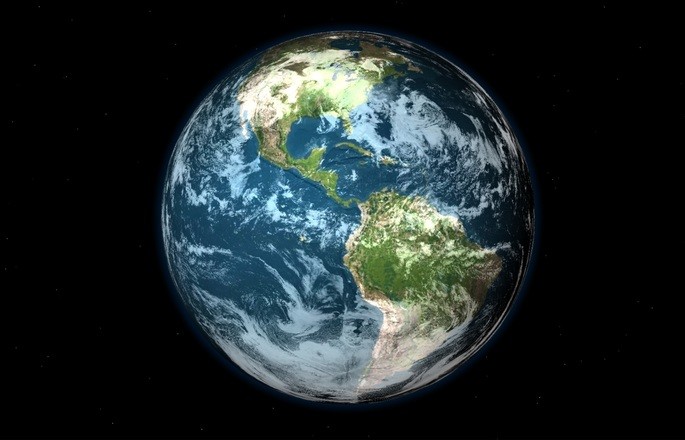 Земля
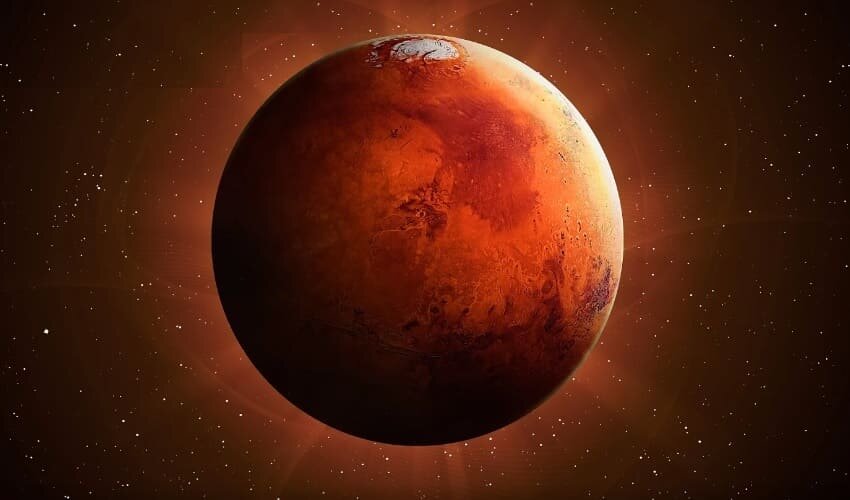 Марс
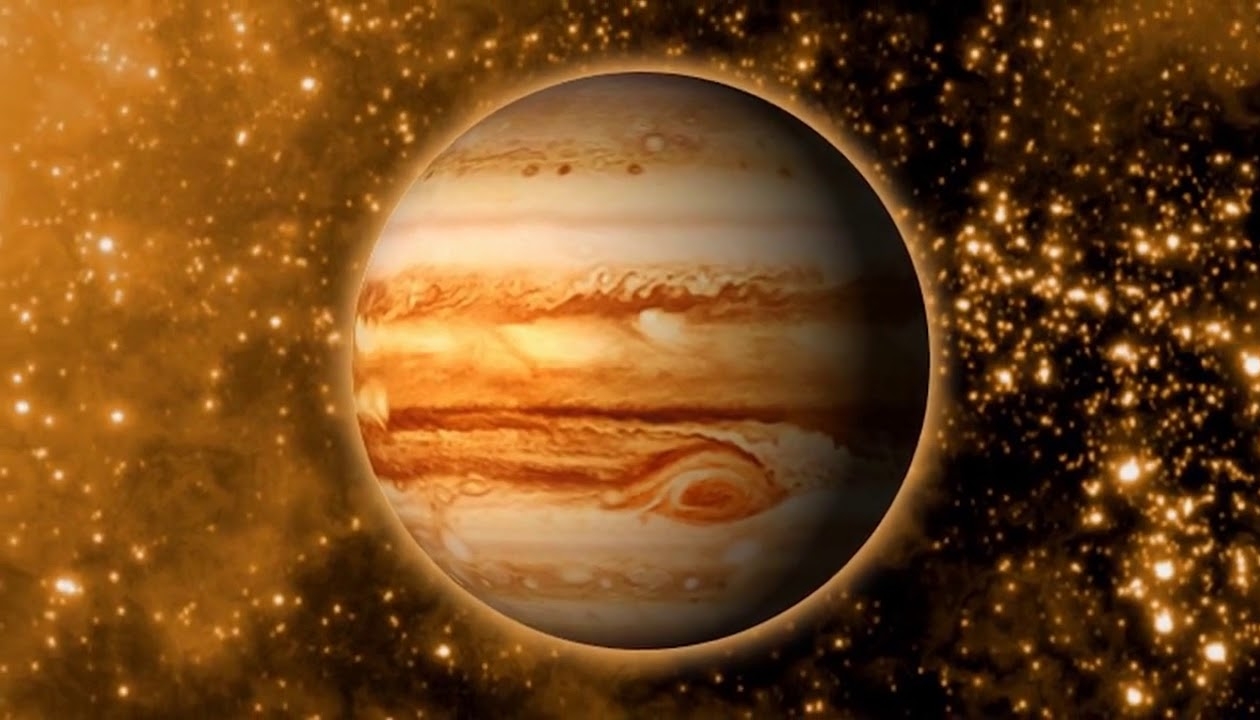 Юпитер
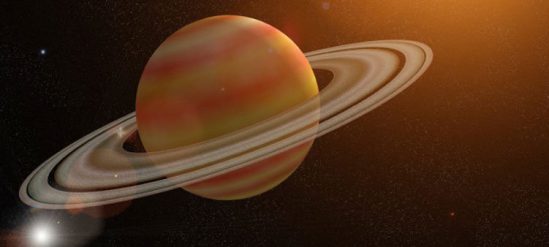 Сатурн
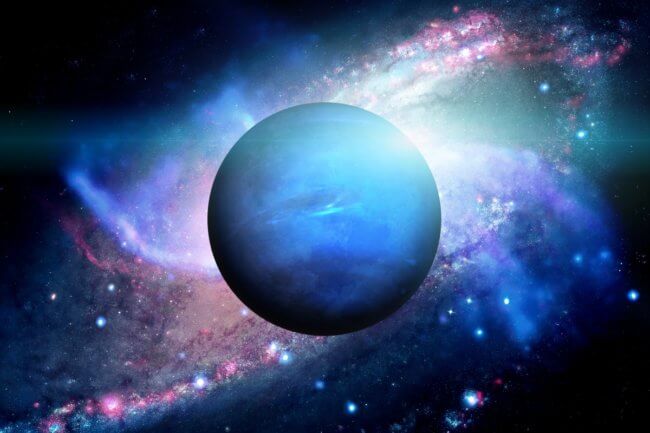 Уран
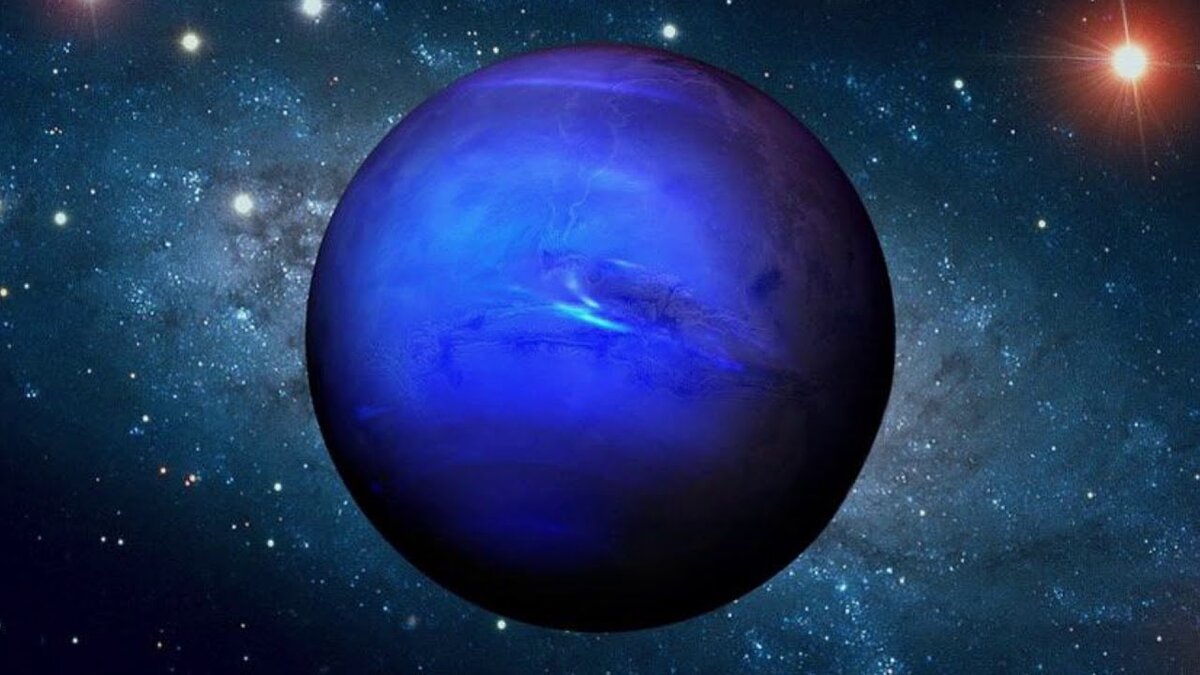 Нептун
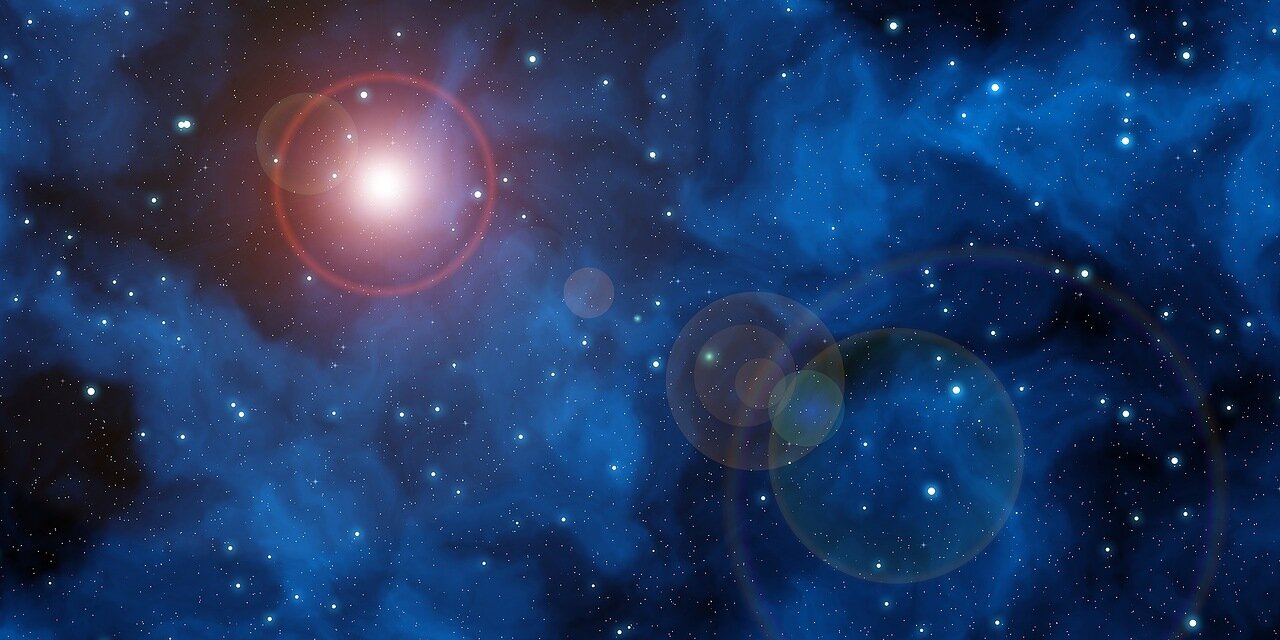 Станция «Конструктор»
Константин Эдуардович Циолковский
(1857-1935)
«Человечество не останется на Земле, оно завоюет себе околосолнечное пространство»

« Но человек полетит, опираясь не на силу своих мускулов, а на силу своего разума»
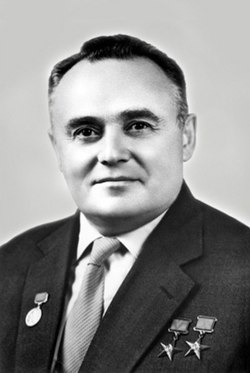 Сергей 
Павлович Королев
(1907-1966)
4октября 1957 год 
Вышел первый в мире искусственный спутник Земли
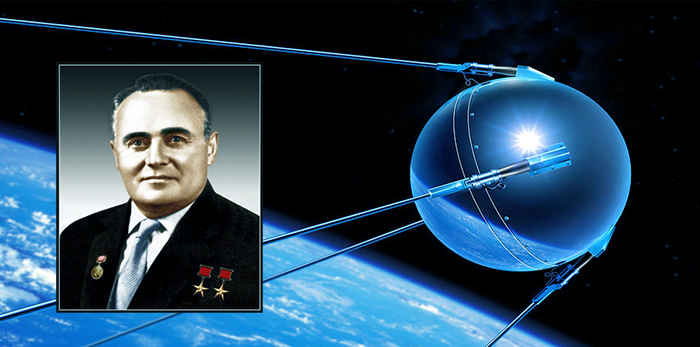 Станция «Космонавт»
12 апреля 1962г
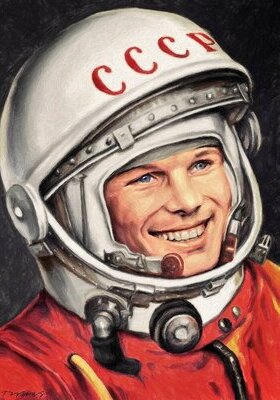 Юрий Алексеевич Гагарин
(1934-1968)
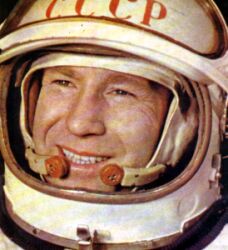 Алексей Архипович Леонов
(1934 – 2019)
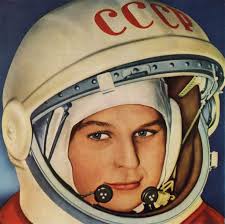 Валентина Владимировна Терешкова
(6 марта 1937г)
К – крепкий
О – ответственный
С – смелый
М – мудрый
О – отважный
Н – надежный
А – активный
В – выносливый
Т - трудолюбивый
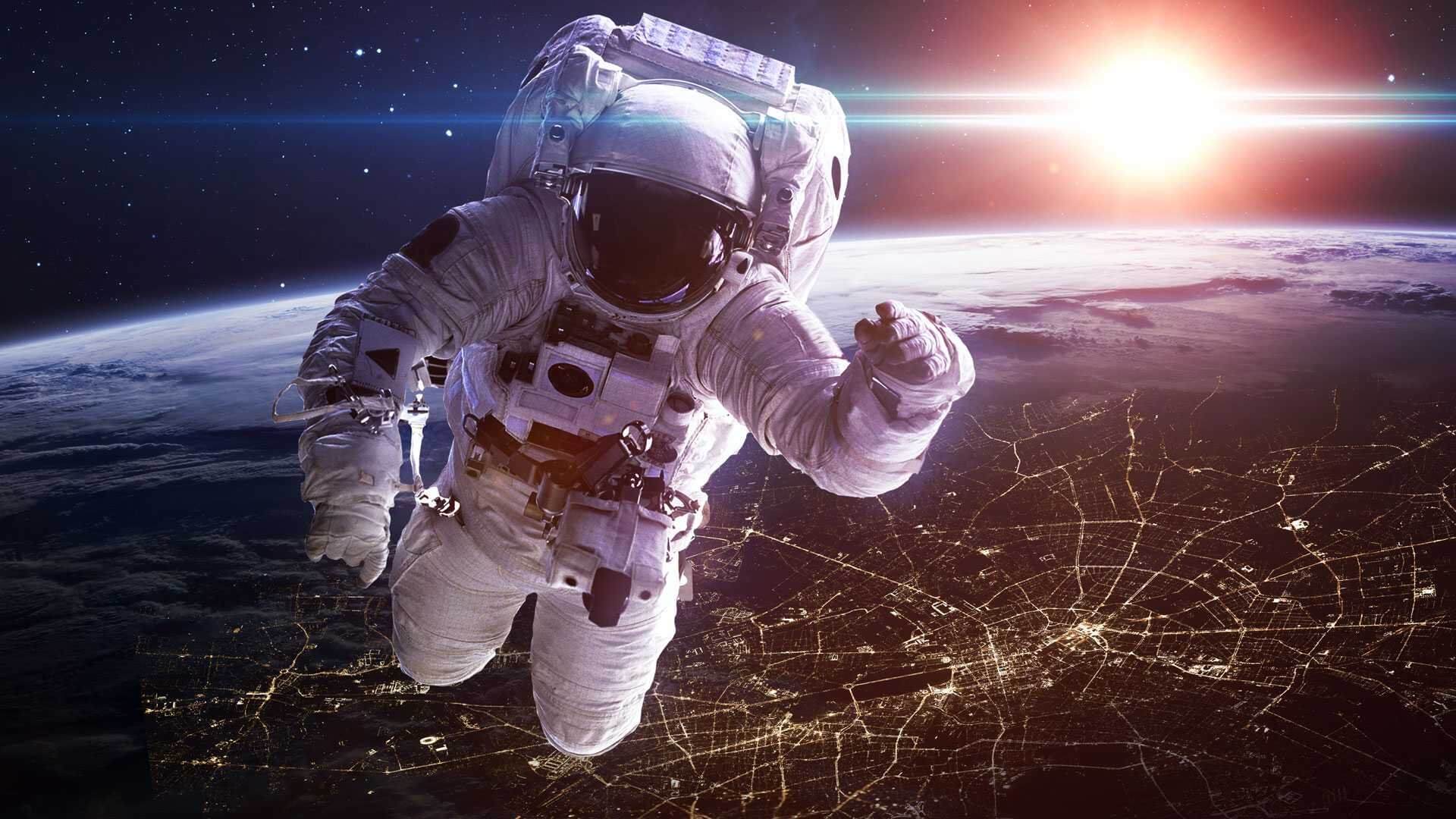 Особая профессия космонавт
Космонавт – это человек, который испытывает космическую технику и работает на ней в космосе.
 Космонавт – это исследователь. Каждый день на орбите – это экспериментальная работа в космической лаборатории.